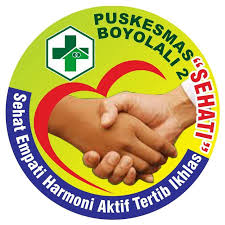 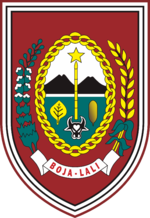 HIDUP SEHAT SAAT BULAN PUASA
Oleh :
DEWI NURHAYATI, S.Gz
Petugas Gizi Puskesmas Boyolali II
“ Hai orang – orang yang beriman, diwajibkan atas kamu berpuasa sebagaimana diwajibkan atas orang – orang sebelum kamu agar kamu bertaqwa“( Qs. Al Baqarah [2] : 183 )
PUASA SEHAT
PUASA
SEHAT
Tips Puasa Bugar
PUASA
Bila perlu, gunakan alat bantu
BUGAR
Usahakan tidak terkena terik matahari
Gunakan prinsip cooling-down (pendinginan)
Atasi stress dan tidur siang sejenak
Resapi dan Syukuri manfaatnya
Sumber :
Powerful Shaum – Sehat dan Bugar
Prof. Dr. H. Hardinsyah, M.S
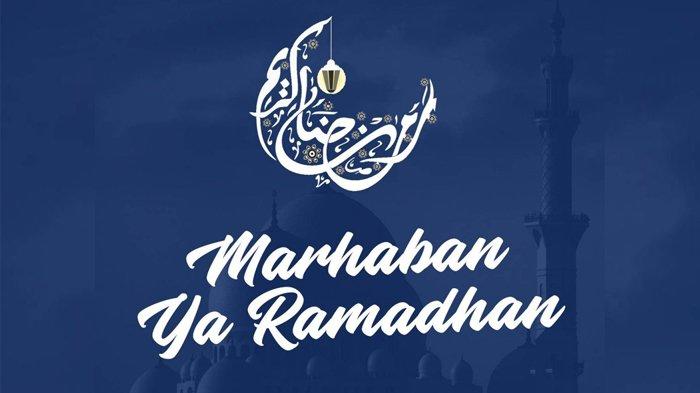